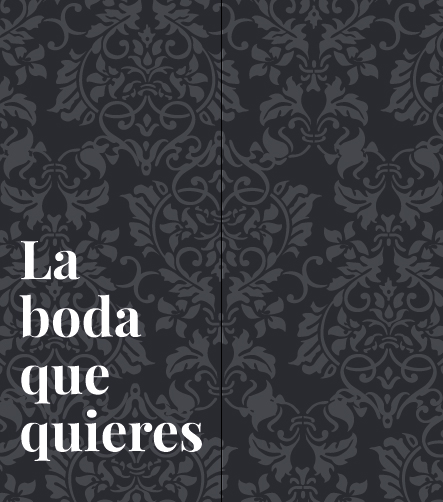 Fecha y lugar:
Número de invitados:
¡Nuestra boda!
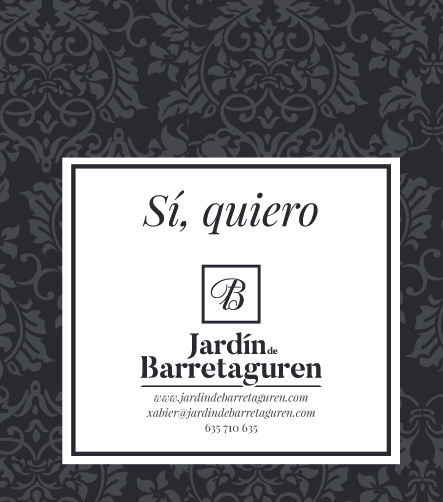